Materi
Maintainability
Introduction
There are two general types of maintenance : Reactive and Proactive Maintenance
Reactive maintenance is performed in response to unplanned or unscheduled downtime of the unit, ussually as a result of a failure.
Proactive maintenance may be either preventive and predictive maintenance.
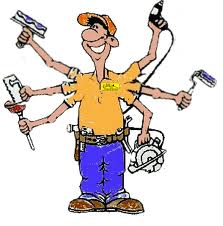 Introduction
Preventive maintenance is scheduled downtime, ussually periodical in which a well defined set of task, such as inspection and repair, replacement, cleaning, lubrication, adjustment, and alignment performed.
Predictive maintenance estimates, through diagnotics tools and measurement, when a part is near failure and should be repaired or replaced, thereby eliminating a presumably more costly unscheduled maintenance action.
Analysis of Downtime
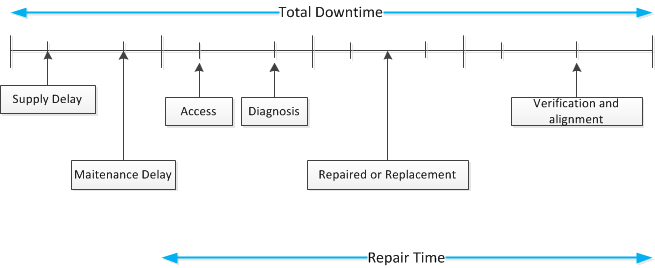 Repair Time Distribution
Repair Time Distribution
Repair Time Distribution
Repair Time Distribution
Thank you......
For your attention............